Neutrinos@BNL
Mary Bishai, EDG Deputy Group Leader
8/18/2021
History of Neutrinos@BNL
The Goldhaber Helicity Experiment 1957: Brookhaven Lab’s Maurice Goldhaber performed an experiment that revealed neutrinos to be "left-handed."
Discovery of the Muon Neutrino In 1962:, a new type of neutrino, the muon neutrino, was discovered by scientists using the Alternating Gradient Synchrotron at Brookhaven. Leon Lederman, Mel Schwartz, and Jack Steinberger took home the 1988 Nobel Prize for this work, which established that there was more than one flavor of neutrino.
The Solar Neutrino Problem At the Homestake Mine in South Dakota 1962-1980s: Ray Davis was the first person able to directly detect the electron neutrinos being produced by the sun. But he only observed about one-third of the expected amount. Ray Davis shared the Nobel Prize in 2002
The Irvine-Michigan-Brookhaven (IMB) detector Brookhaven’s Maurice Goldhaber was also a founding member of a pioneering experiment built in the Morton salt mine in Ohio in the early 1980s that became famous for observing neutrinos from Supernova 1987A (along with the Kamioka detector in Japan). 
GALLEX and SNO: From the 1990s through the mid-2000s, Brookhaven's neutrino group played important roles in the GALLEX (Gallium Experiment) and SNO (Sudbury Neutrino Observatory) experiments in Italy and Canada, respectively. In 2015, Arthur B. McDonald of Canada’s Queen's University and SNOLAB, shared the Nobel Prize in Physics with Takaaki Kajita, leader of the Super-Kamiokande experiment in Japan, for their work demonstrating that neutrinos change identities, or oscillate.
Super-Kamiokande: Brookhaven was represented by physicist and former Lab Director Maurice Goldhaber, confirmed that neutrinos do indeed oscillate and have mass. 
MINOS 1990’s-2015: Brookhaven then became involved in the ongoing MINOS (Main Injector Neutrino Oscillation Search) experiment based at Fermilab, which began taking data in 2005 and has since provided measurements of mixing angles and oscillation frequency that describe how muon and tau neutrino types oscillate between one form and another.
T2K: Physicists in Brookhaven’s Superconducting Magnet Division used direct wind machines to make superconducting corrector magnets for the JParc beamline that takes protons to the target for making neutrinos for T2K. The correctors were completed in 2008.
Daya Bay: BNL played a lead role in the Daya Bay Neutrino Project, which took data from 2011-2021. 
MicroBooNE Cryogenic Neutrino Detector: Many Brookhaven scientists and engineers played leading roles in the design, construction and data analysis of the MicroBooNE cryogenic neutrino detector, located at Fermilab. 
LBNE: In the early 2000s, Brookhaven Lab scientists conceived an experiment to produce an intense wide-band collimated beam of neutrinos that would travel hundreds of miles through the Earth and strike a distant target to help unravel the mysteries of matter. This program has now evolved into a large international enterprise known as the Long-Baseline Neutrino Facility (LBNF) and the Deep Underground Neutrino Experiment (DUNE).
The Precision Reactor Oscillation and Spectrum Experiment (PROSPECT): The study of antineutrinos with PROSPECT allows scientists to search for a previously unobserved particle, the so-called sterile neutrino, while probing the nuclear processes inside a reactor. BNL engineers, physicits and chemists involved in many aspects of PROSPECT
The Deep Underground Neutrino Experiment (DUNE) is a growing international collaboration with currently more than 750 scientists. This collaboration will build and operate a huge liquid argon Time-Projection-Chamber detector in the Sanford Underground Research Facility (SURF) in Lead, SD, as well as a smaller detector on the Fermilab site. This experiment will build on Fermilab’s existing accelerator complex to supply its neutrinos. Fermilab’s Main Injector Ring will produce an intense collimated beam of neutrinos that will travel 800 miles through the Earth before striking its target at SURF (based in the same Homestake Mine in which Ray Davis did his famous experiment). Brookhaven Lab is one of the principal collaborators in the planning, design, and operation of this experiment. From fundamental neutrino science to beam and detector design, prototyping and construction, Brookhaven Lab has had a foundational role in DUNE.
2
Latest Results from BNL
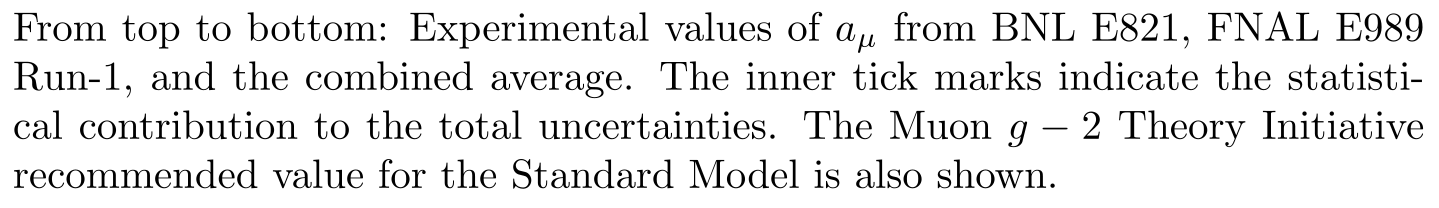 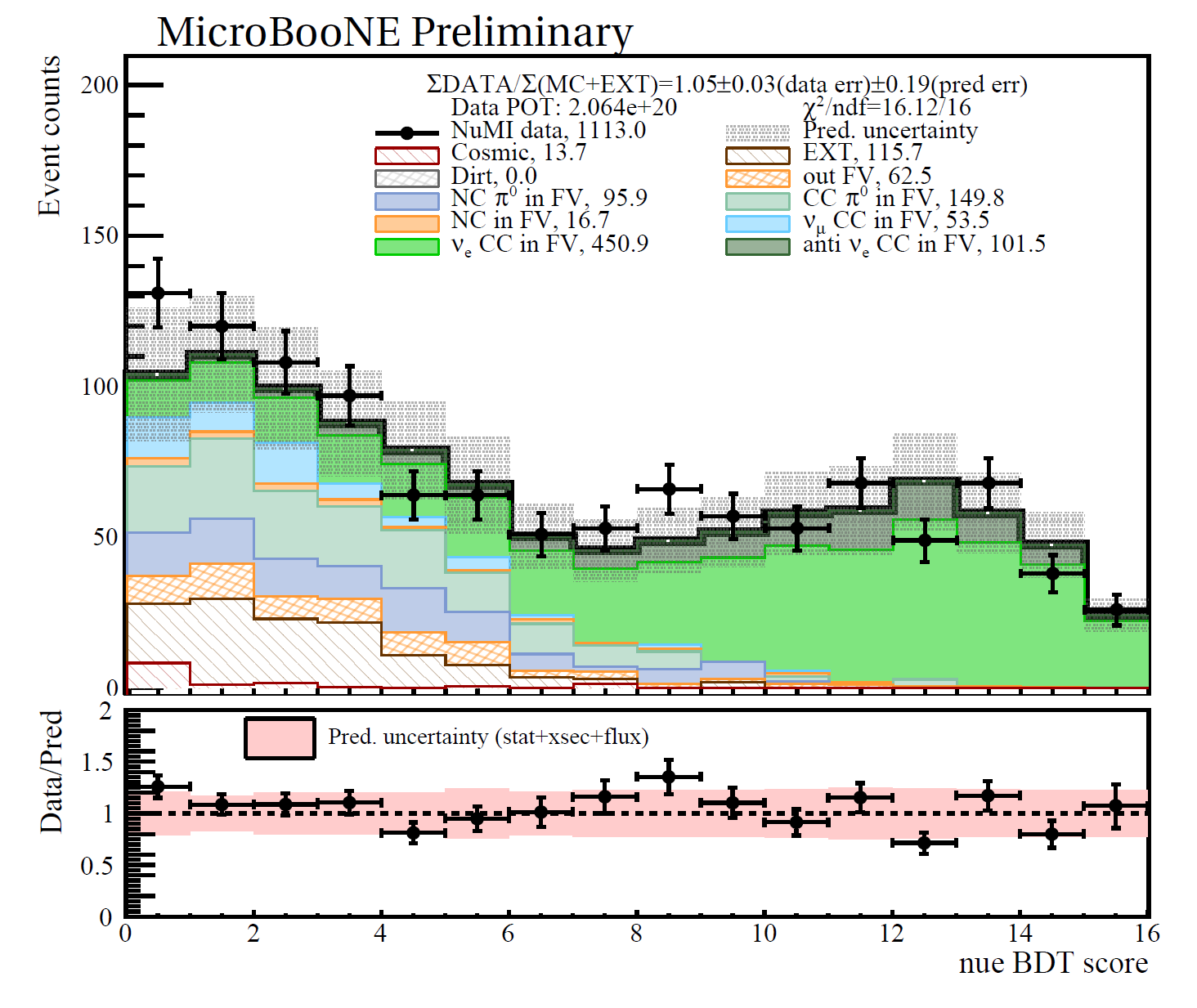 High-statistics inclusive charged-current νe selection achieved using real data for the first time in a LArTPC (42% efficiency + 83% purity)
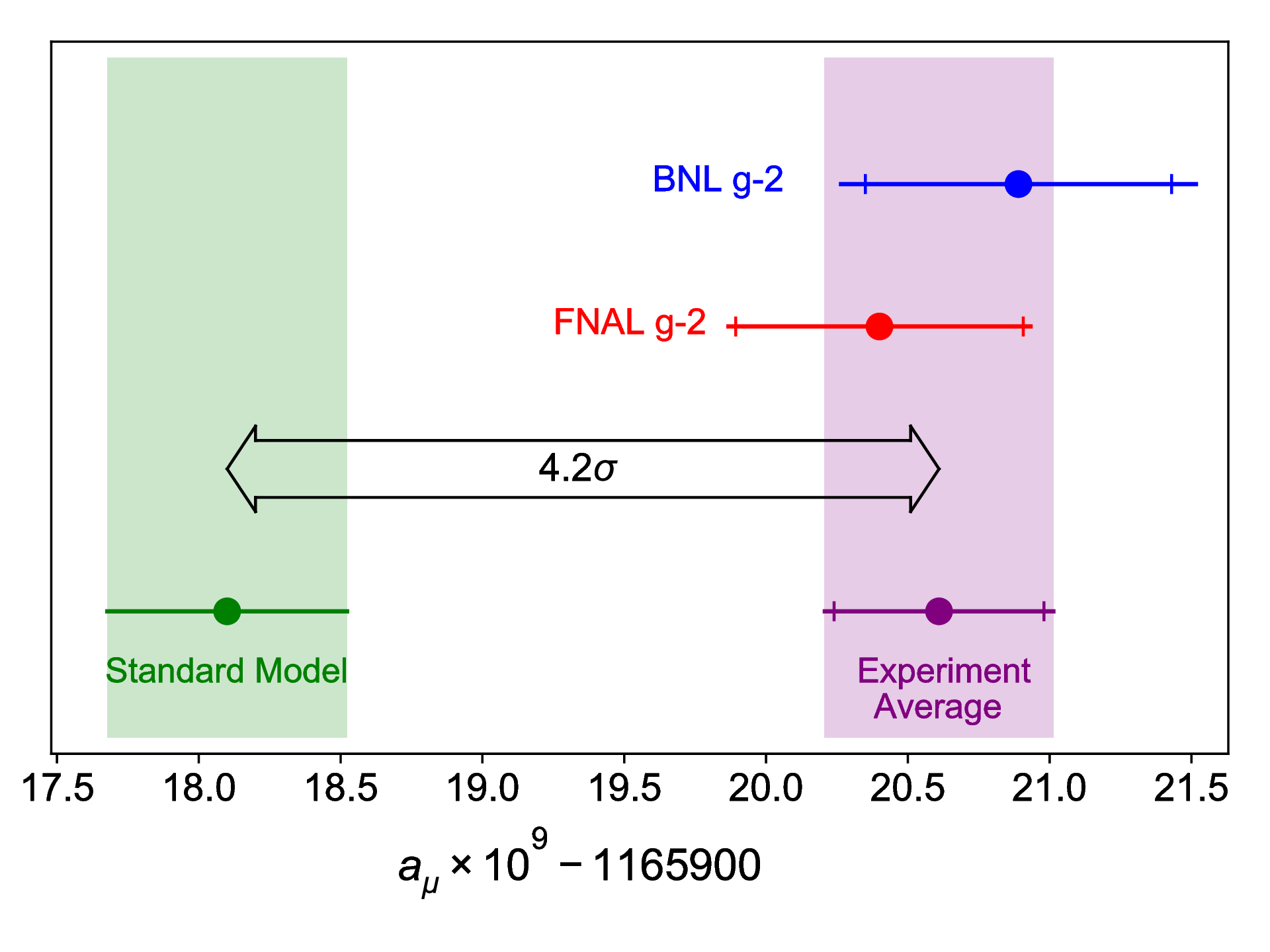 g-2
NuMI νeCC w. Wire-Cell in MicroBooNE
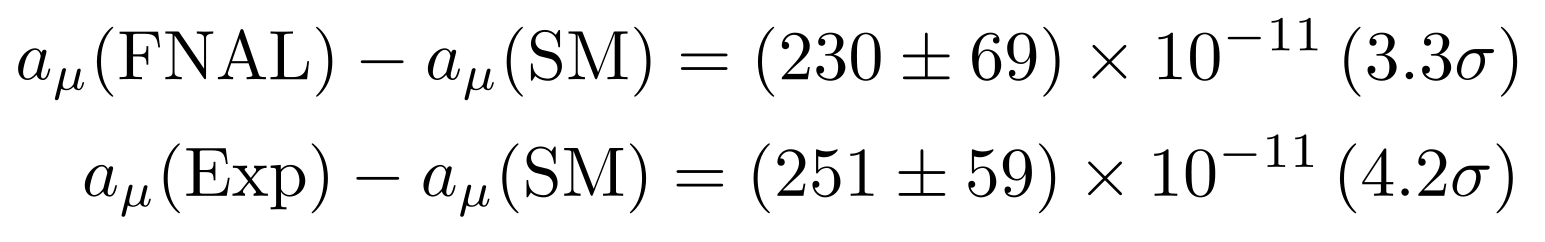 Daya Bay
Successful end of operation after 9 years, 2011/12/24 – 2020/12/12 (3275 days)
Improved constraints on sterile neutrino mixing in combination with MINOS+ and Bugey-3. 
     PRL 125:071801 (2020)
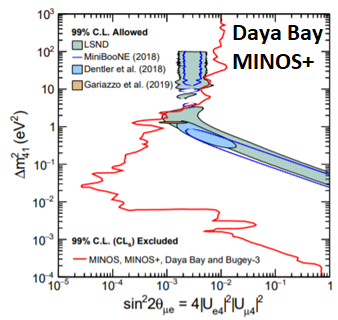 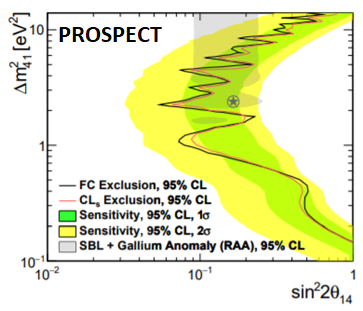 PROSPECT​
Improved sterile neutrino oscillation search and reactor neutrino spectrum results with the full data set. 
     PRD103:032001 (2021)
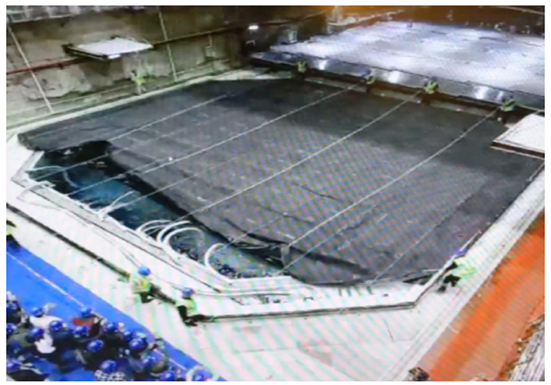 3
Wire-Cell 3-D Imaging and Reconstruction (Xin Qian, Chao Zhang, Hanyu Wei, Brett Viren)
LArTPC Signal Formation
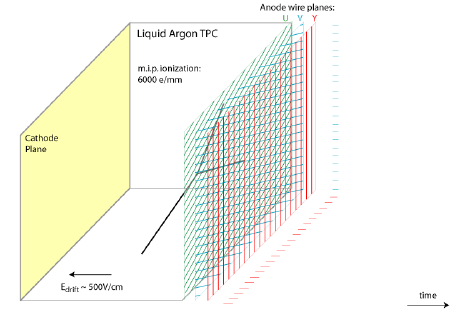 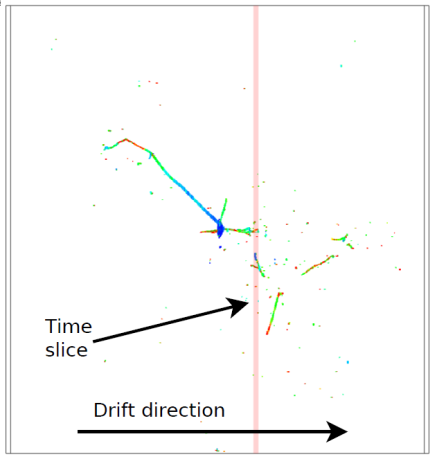 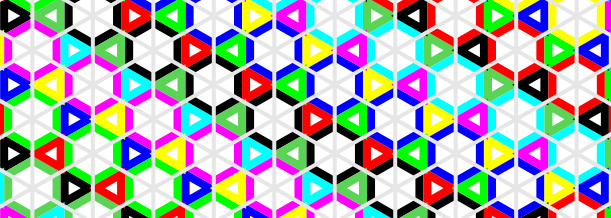 slicing
tiling
merging
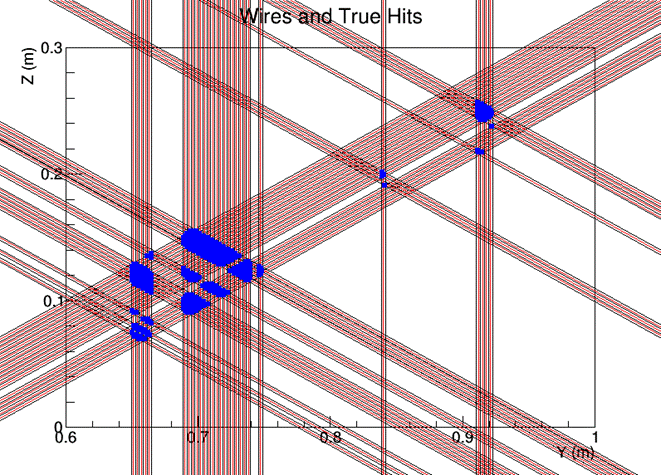 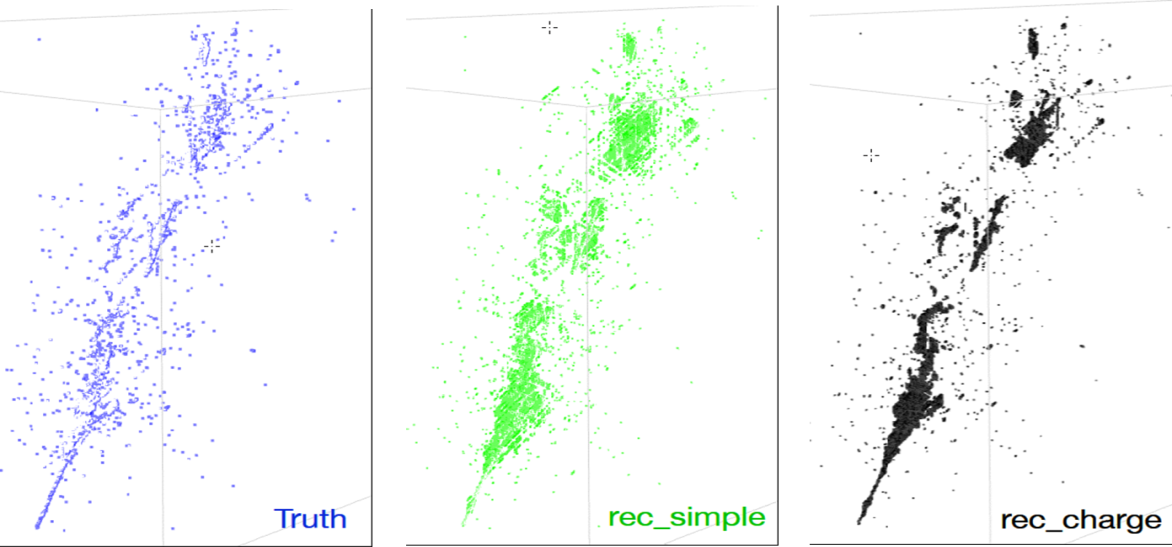 solving
4
Low-Energy Excess Analysis in MicroBooNE
MicroBooNE-PUB 1095
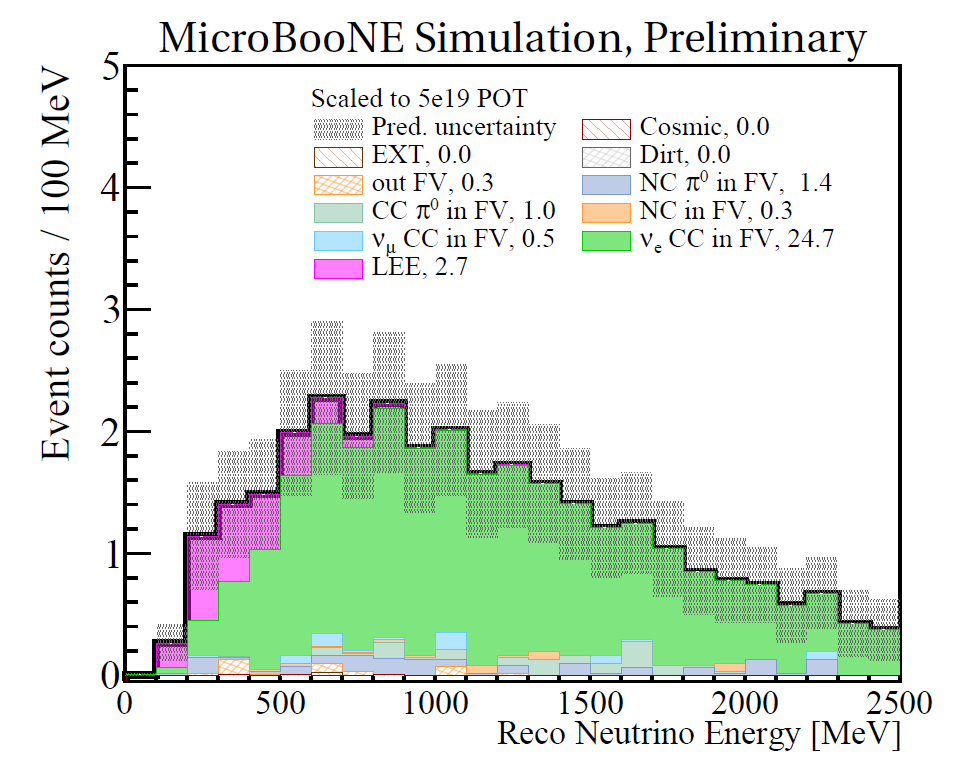 Wire-Cell in MicroBooNE
High-performance inclusive charged-current νµ and νe event selection is achieved for the first time in a LArTPC 
Generic neutrino selection (arXiv:2012.07928, arXiv:2101.05076, submitted to PRL/PR Applied)
Wire-Cell 3D imaging, clustering, and charge-light matching (arXiv:2011.01375, accepted by JINST)
Wire-Cell 3D pattern recognition (under preparation)
Improved inclusive νµCC interaction total and differential cross sections focusing on the neutrino energy reconstruction (results in collaboration review)
Search for electron low-energy excess with 6.37e+20 POT (data unblinding is in progress, currently far side band opened)
νeCC
42% efficiency
83% purity
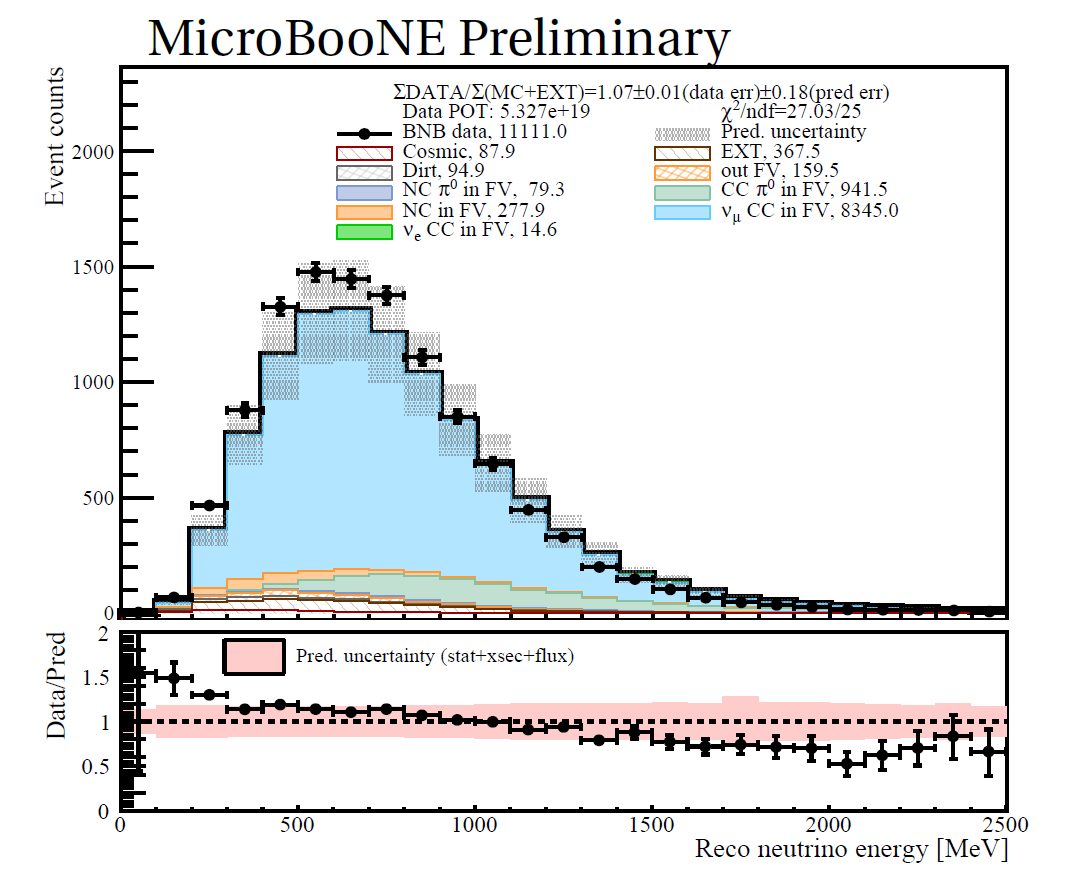 νµCC
65% efficiency
93% purity
5
DUNE Physics Leadership
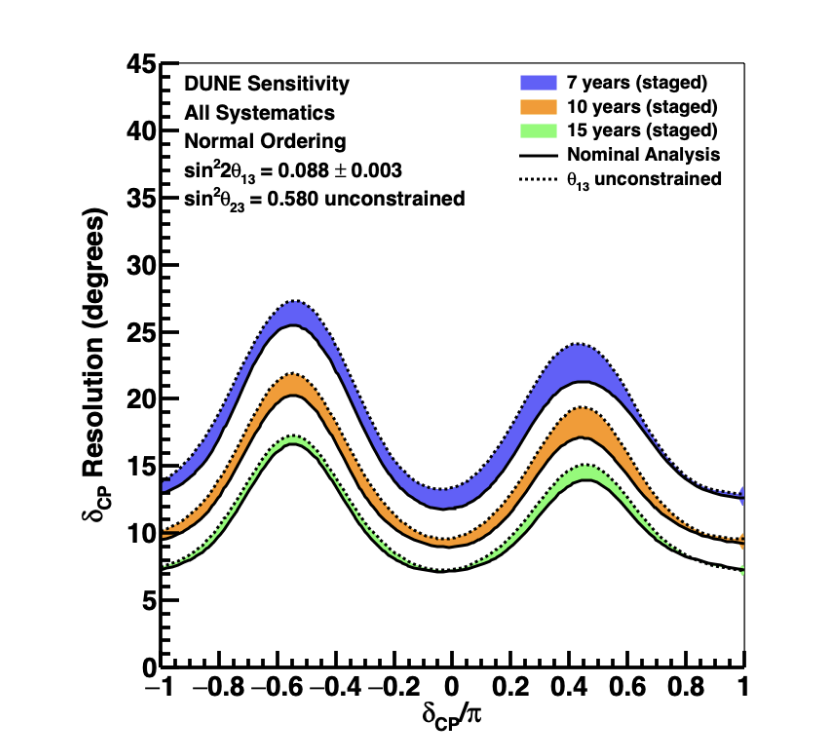 DUNE papers/documents w/ EDG contributions:
“Long-baseline neutrino oscillation physics potential of the DUNE experiment,” Eur.Phys.J.C 80 (2020) 10, 978.
“Neutrino interaction classification with a convolutional neural network in the DUNE far detector,” Phys.Rev.D 102 (2020) 9, 092003.
“Prospects for beyond the Standard Model physics searches at the Deep Underground Neutrino Experiment,” Eur.Phys.J.C 81 (2021) 4, 322.
“Experiment Simulation Configurations Approximating DUNE TDR,” arXiv:2103.04797.
“Deep Underground Neutrino Experiment (DUNE) Near Detector Conceptual Design Report,” arXiv:2103.13910.
DUNE scientific leadership:
Worcester: Physics Coordinator
Carneiro: Interactions/SM Physics Working Group Convener
Qian, Worcester: Vertical Drift Physics Task Force
6
DUNE Project
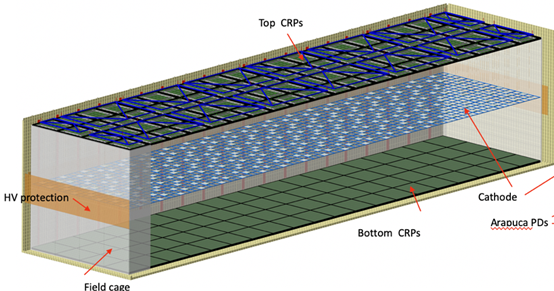 FD2 (Vertical Drift)
Co-leading overall international Vertical Drift project
Developing P6 schedule and Cost estimate
Writing Conceptual Design Report
Developing and reviewing conceptual technical design
Developing Risk Register, Basis of Estimate
Leading US Vertical Drift project
Aiming for CD-1rr: October 2021
Plan for CD-2: fall 2022
Plan for CD-3: April 2023
Operations: 2028
Leading R&D on anode readout (CRP), HV and cold electronics
Exciting new technology for liquid argon time projection chamber (LArTPC)
Optimizing perforated pcb-anode technology
Developing optically transparent field cage
Leading US contributions to HV, CRP and installation; major contributions to cold electronics
FD1 (Horizontal Drift, including joint FD1-FD2 activity)
Major effort in cold electronics (key technology for both FD1 and FD2)
Lead management of HV
Leading Installation planning
LBNF/DUNE Project Leadership Roles
Steve Kettell (Deputy Technical Coordinator, Review Office Chair), Jim Stewart (FD Installation and Integration Manager), Mary Bishai (Review Office Member)
The Short Baseline Neutrino Program (SBN)
8
BNL involvement in SBN
SBN: Common analysis framework development (Diana Mendez-Mendez, Mateus Carniero)

SBND: TPC Design, Cold Electronics  PI: Elizabeth Worcester. Diana Mendez-Mendez (tour)

ICARUS: Signal processing, Simulation, PMT system commissioning, trigger PIs: Chao Zhang, Milind Diwan, Elizabeth Worcester. Andrea Scarpelli (Run Co-Ordinator, tour)
9
LArTPC R&D at BNL
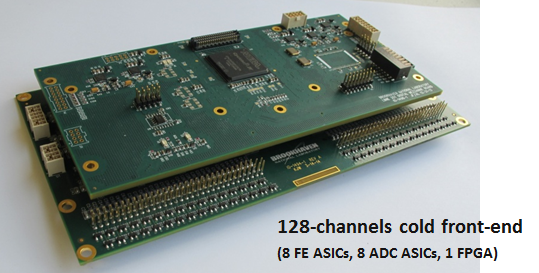 Cryogenic electronics design and R&D
Liquid Argon properties teststand at BNL
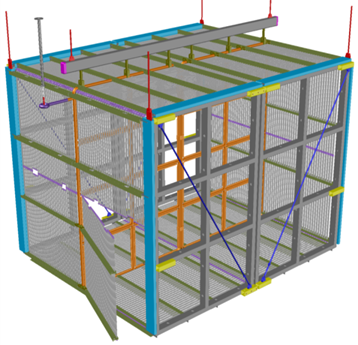 LArTPC novel designs
(tour by Yichen Li)
https://lar.bnl.gov/
10
Daya Bay Reactor Neutrino Experiment
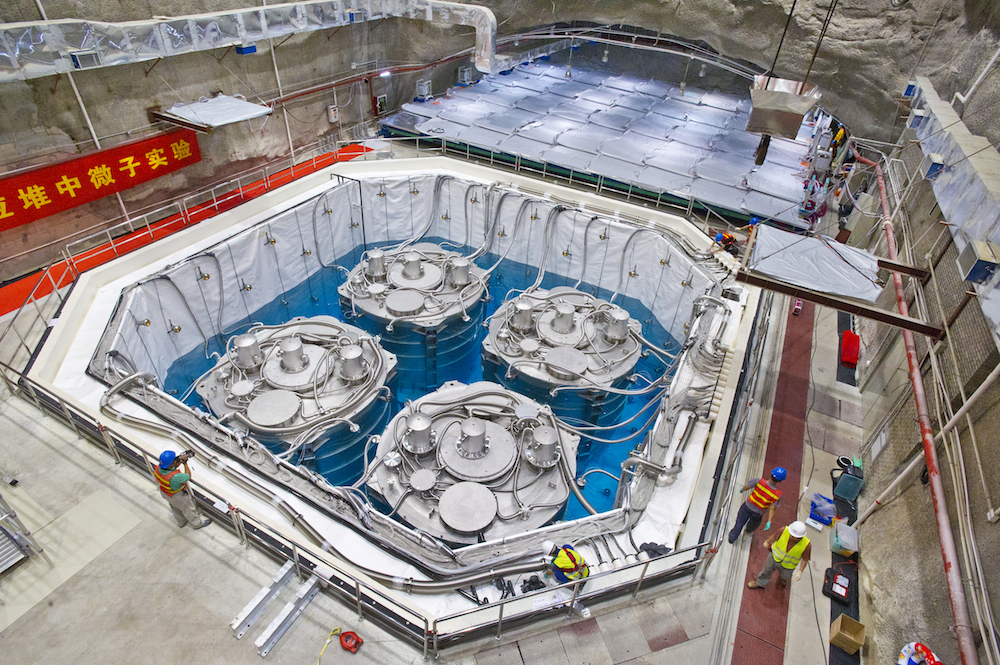 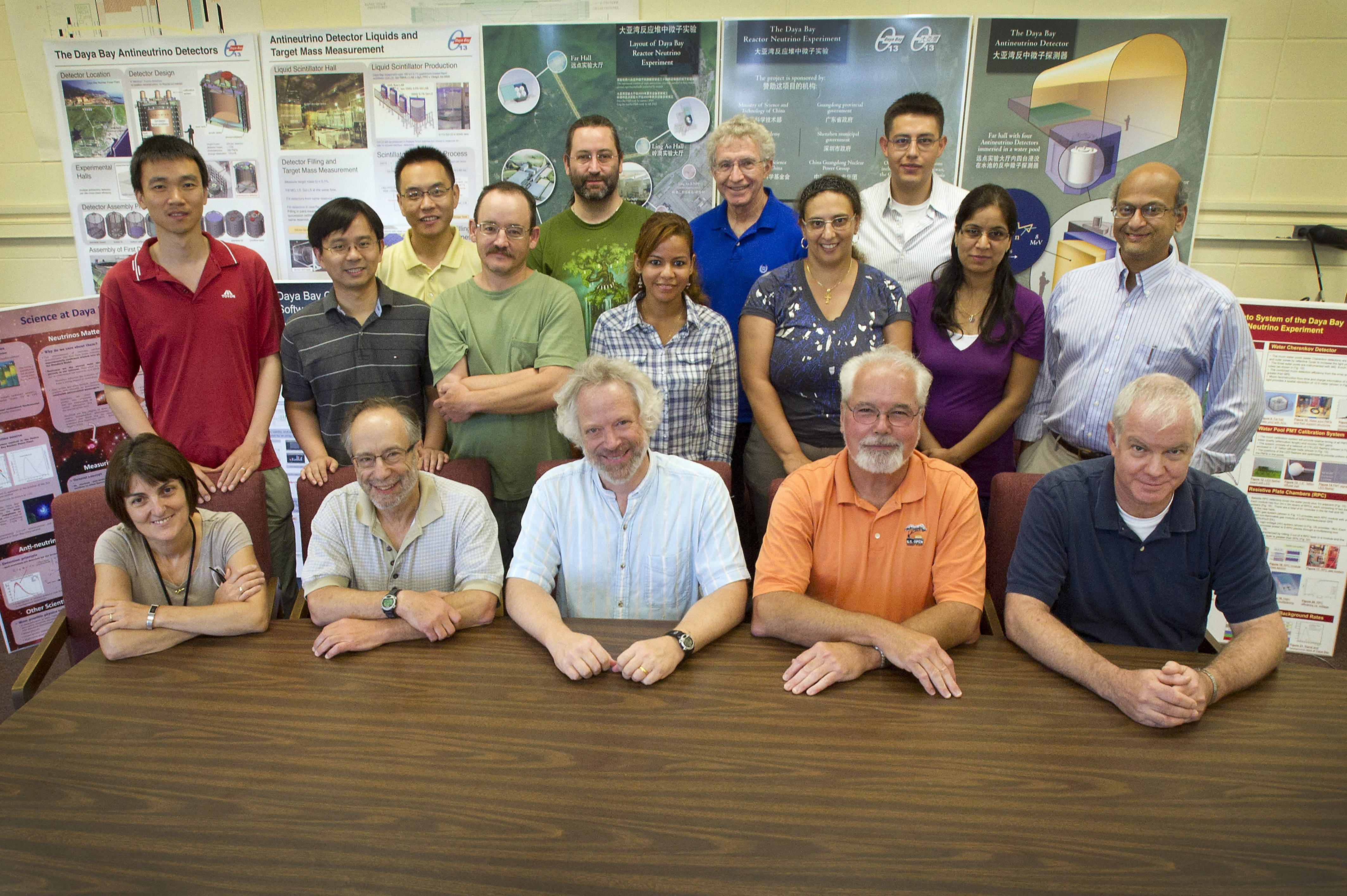 https://www.bnl.gov/science/dayabay.php
11
PROSPECT Reactor Neutrino Experiment (Chao Zhang, David Jaffe)
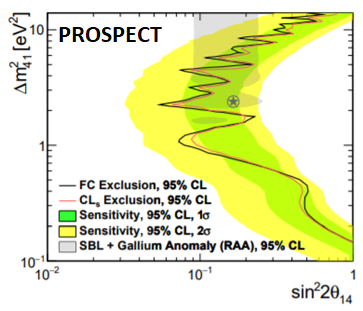 Th
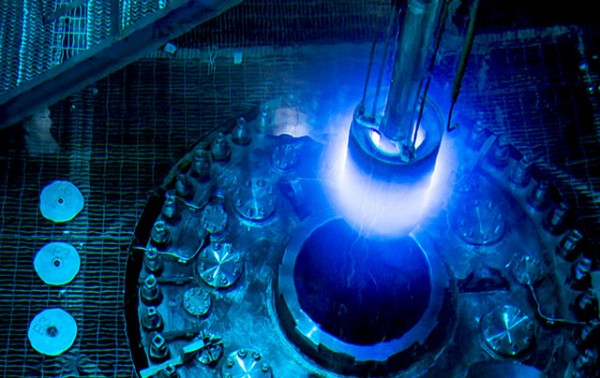 The High Flux Isotope Reactor (HIFR), Oakridge National Lab
12
Liquid Scintillator R&D at BNL
Collaboration between Physics and Chemistry. Minfeng Yeh Chemistry Department Lead (tour)
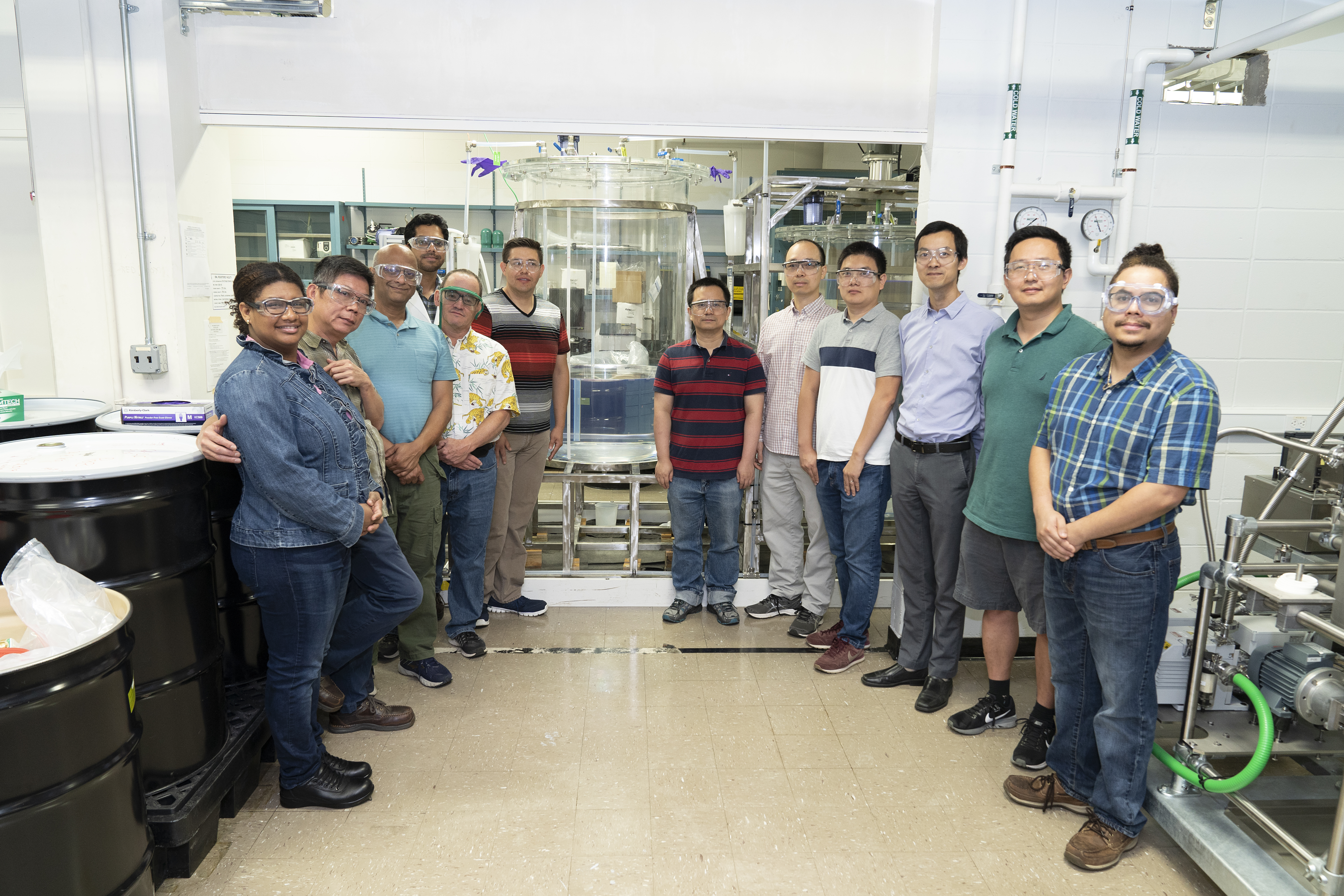 Lithium doped liquid scintillator
Liquid scintilallator R&D facility
13
QUESTIONS? DISCUSSION